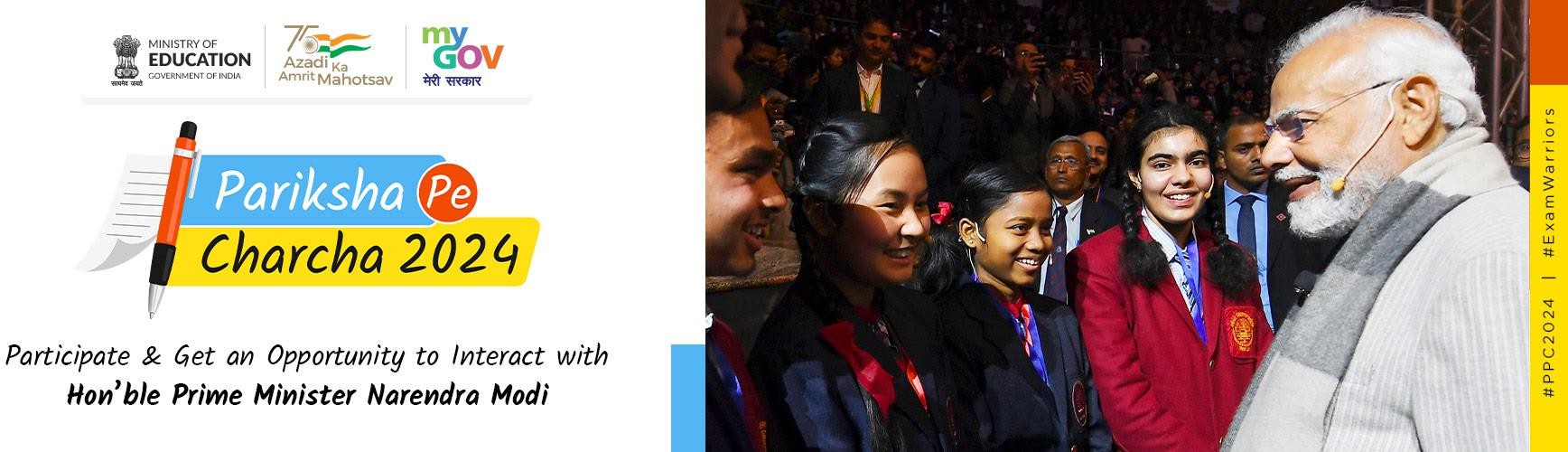 “Pariksha Pe Charcha 2025”
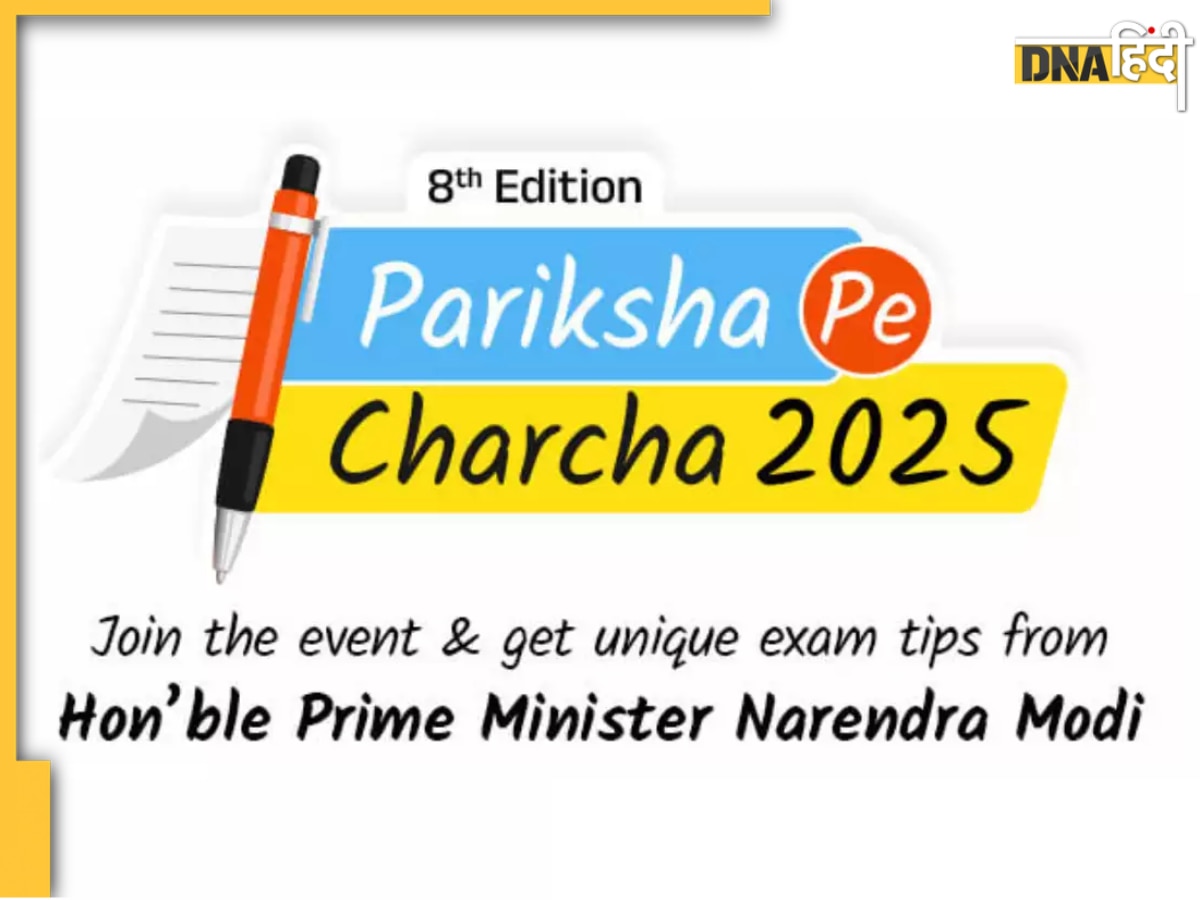 Steps for Registration
the initial step - to visit the official website
https://innovateindia1.mygov.in/
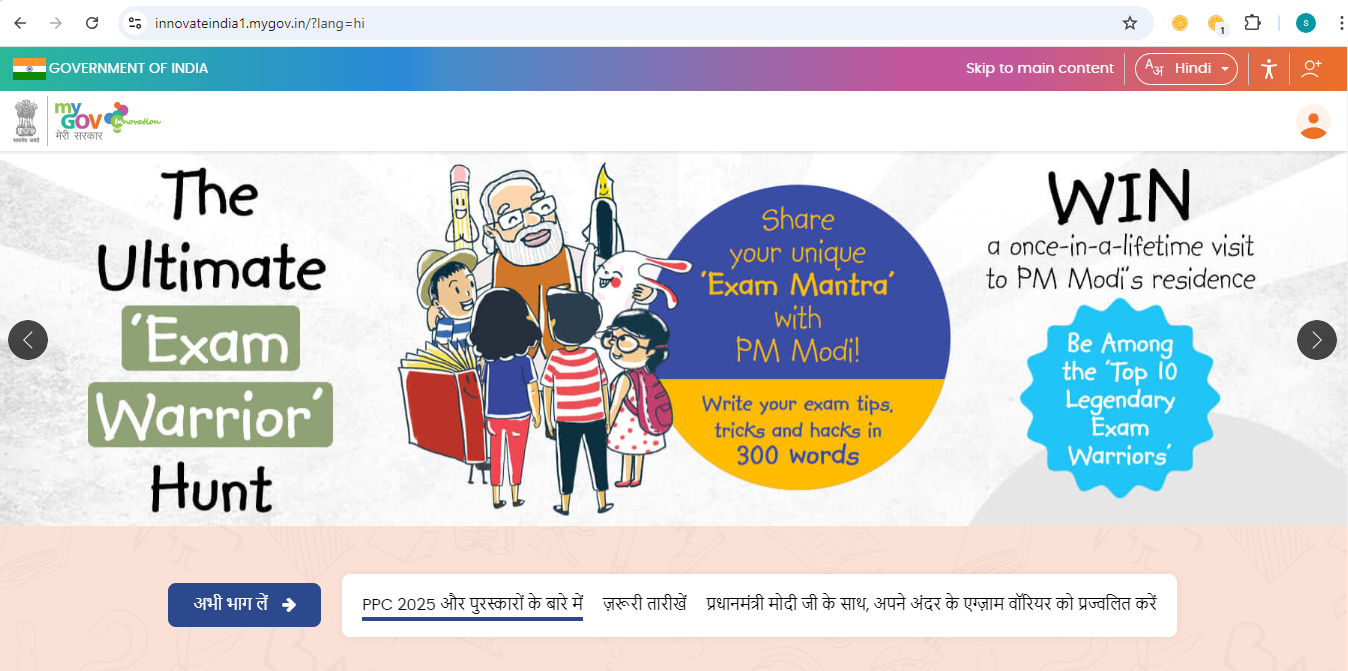 STEP 2:     on the homepage, you will see a link ” participate now”.
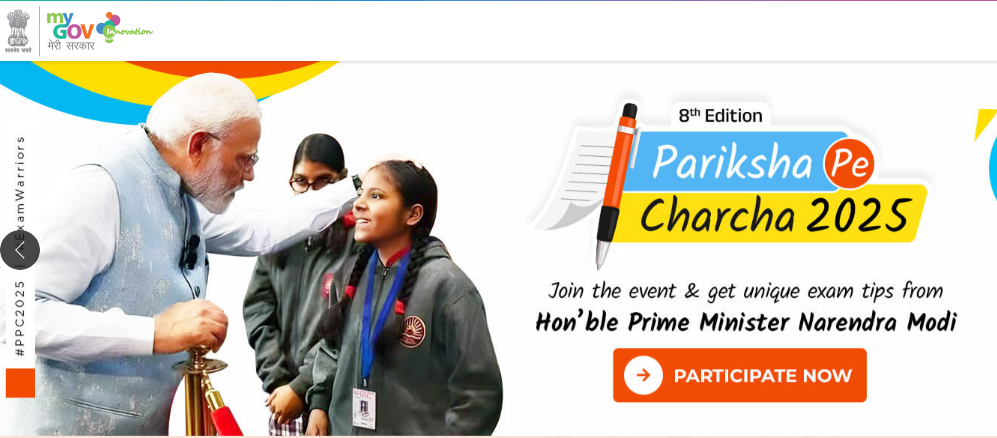 STEP 3:    When you click on “Participate Now” then some options will open on your screen.
			In options, you will see registration by Student (self), Student (Through Teacher), 						Teacher, and Parent.
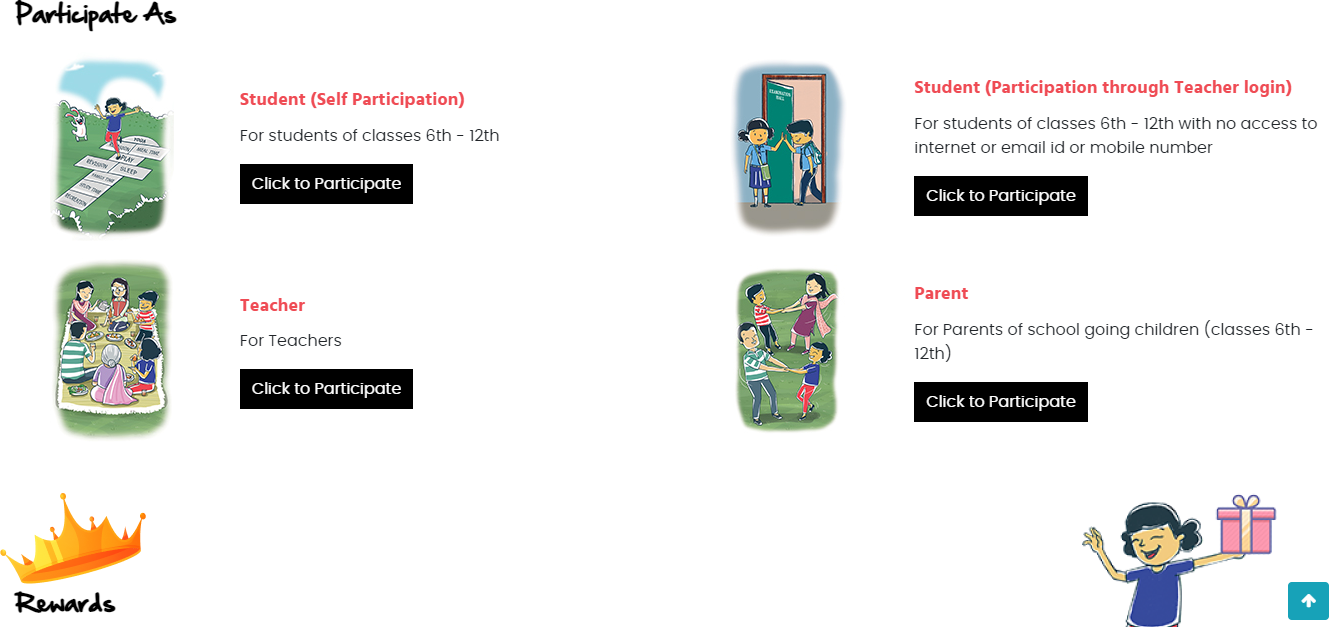 STEP 1: 	For Participating As a Student click on Student (Self Participation) – Click to Participate
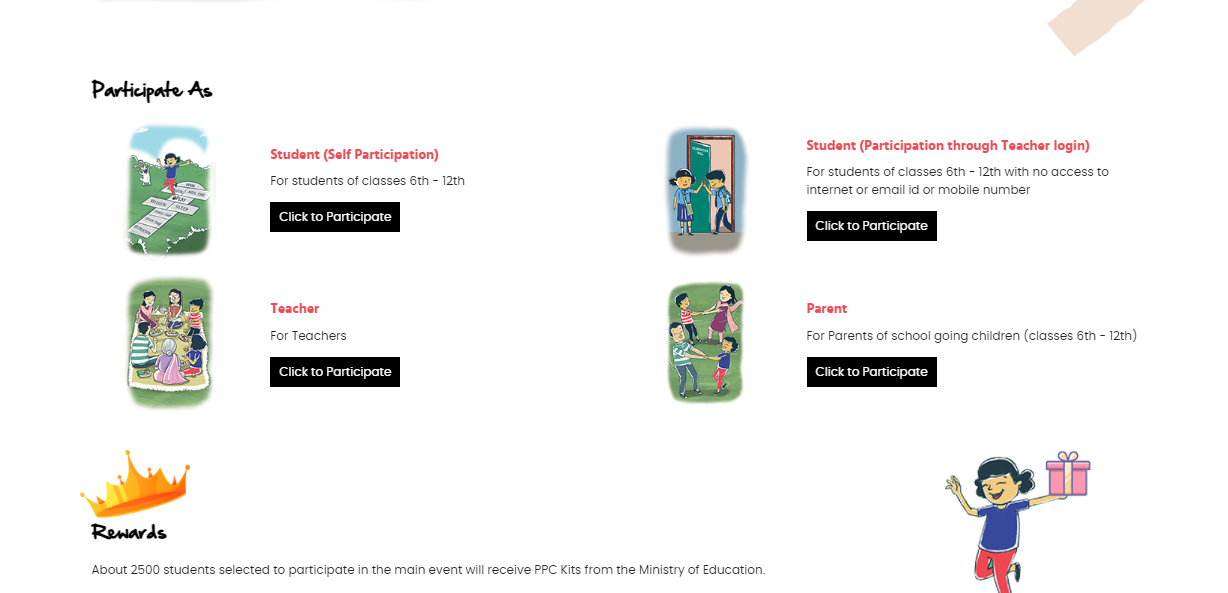 STEP 3:     		     Enter your  Full Name & Mobile No./ Email ID to login
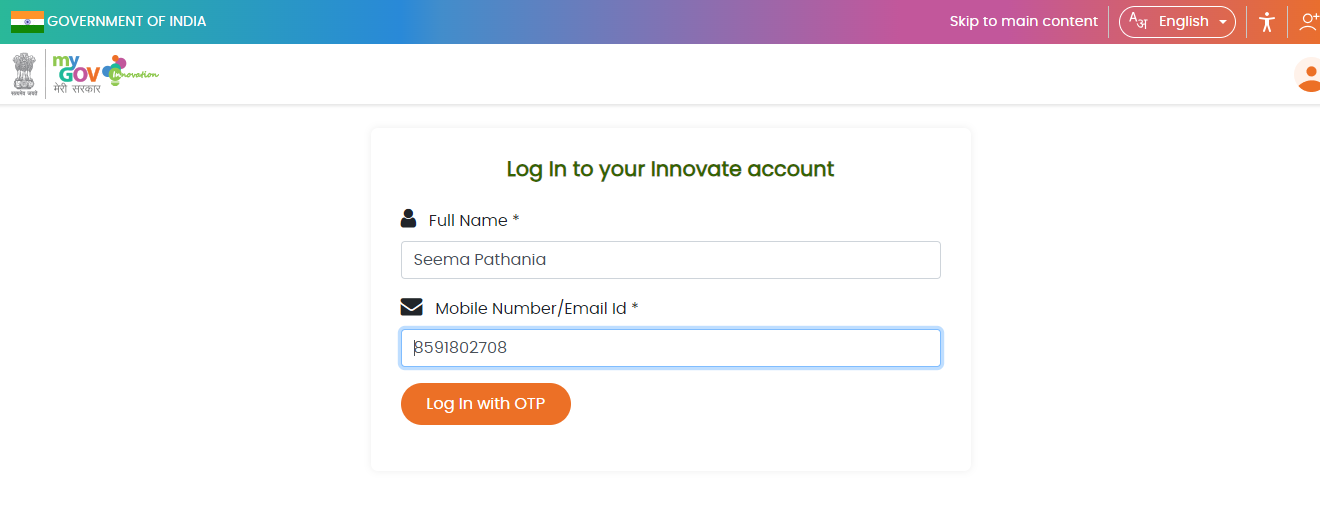 STEP 4:     Enter the OTP which you will receive on your Mobile No or Email Id.
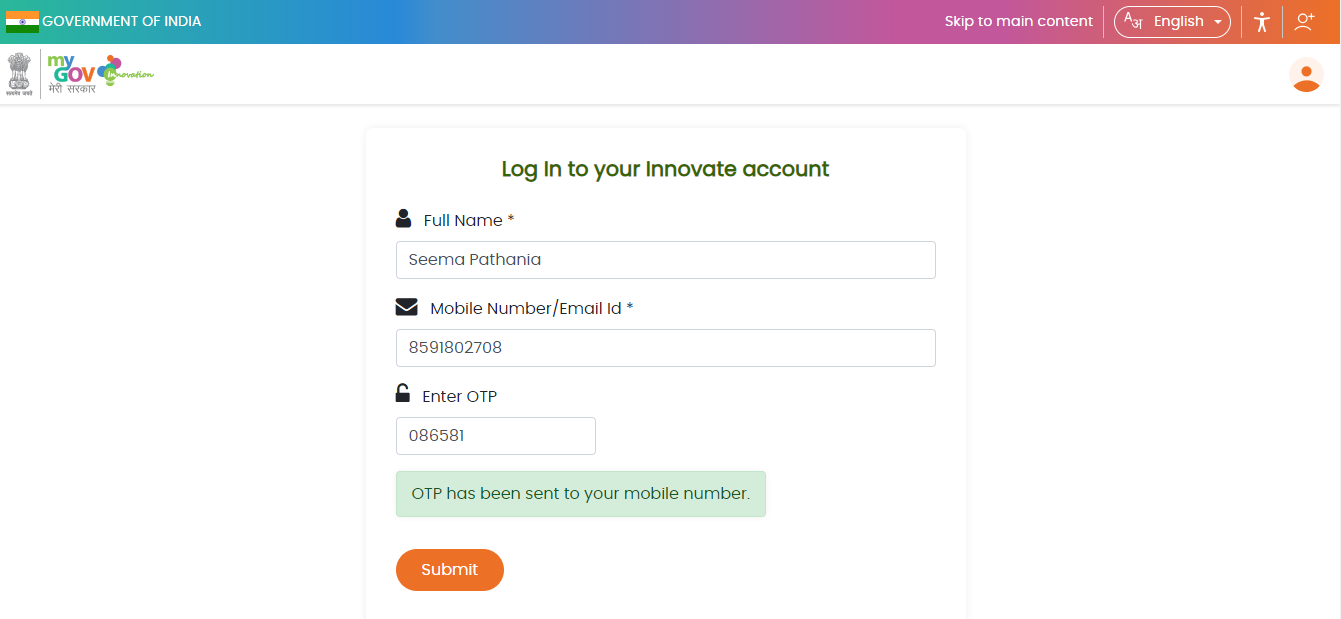 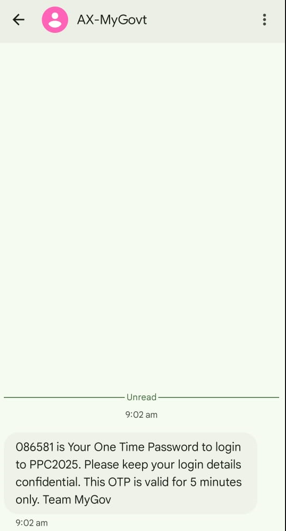 STEP 5: Enter the Student Details
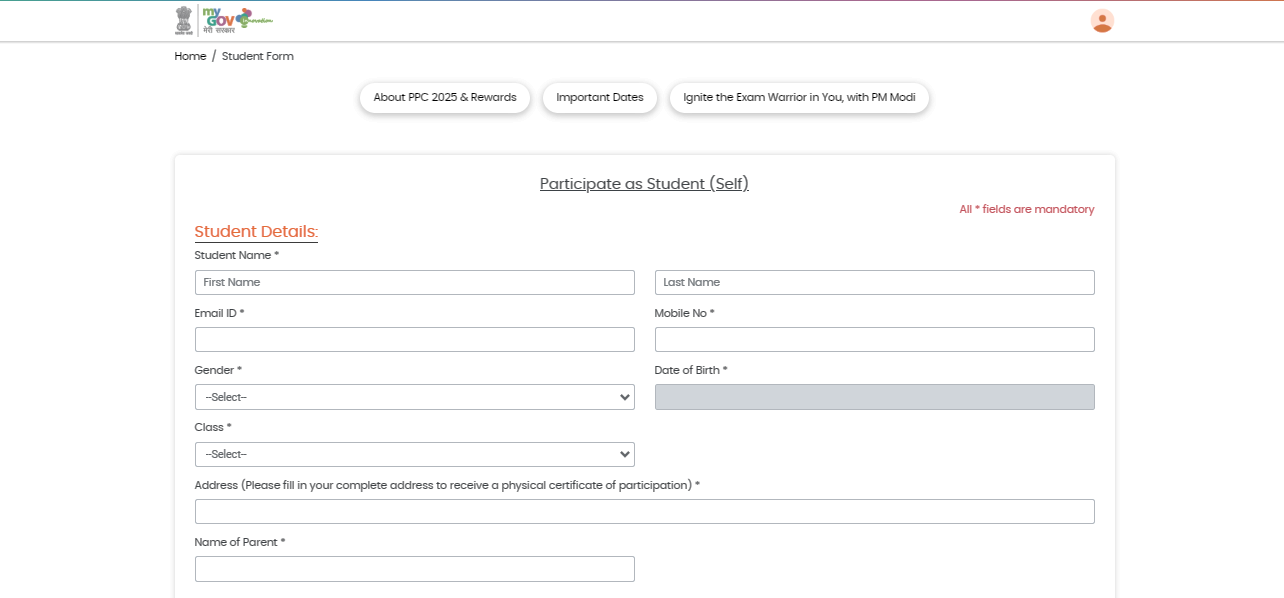 STEP 6:     Fill in the School Details
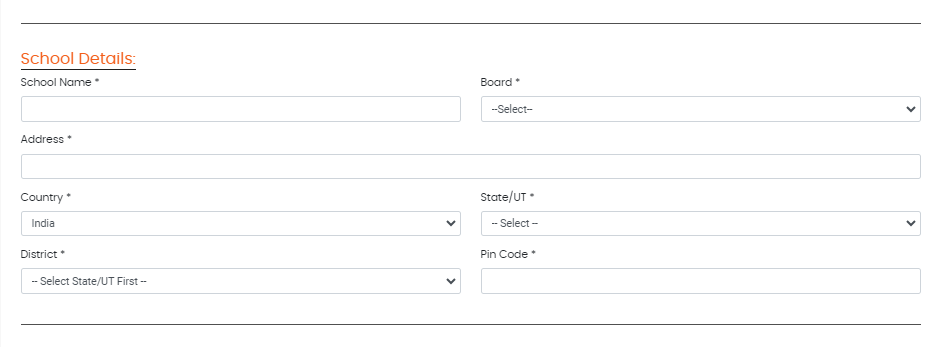 STEP 7: Fill the Response in the Activity.
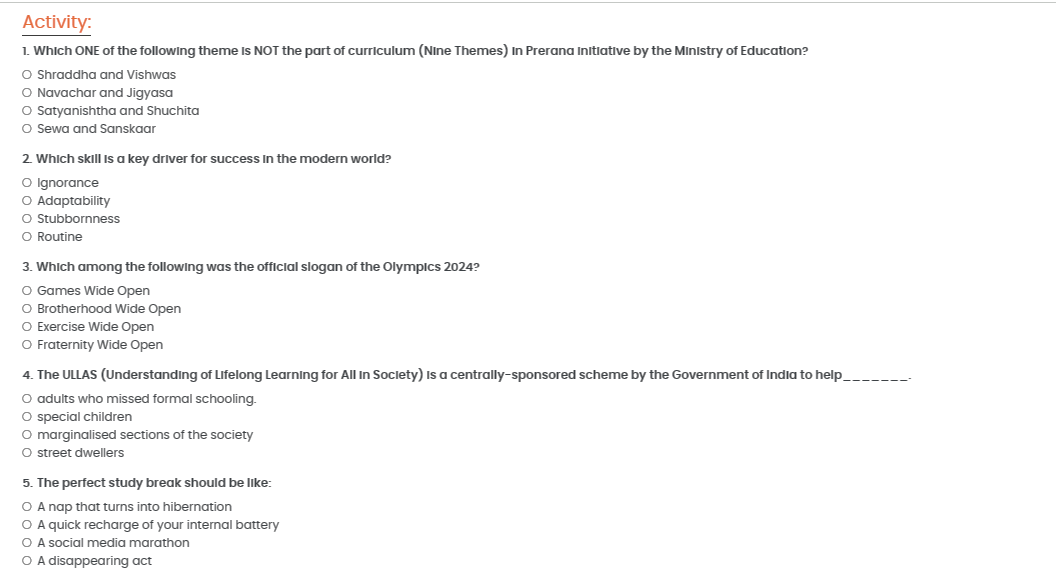 STEP 8: 	                                                 Submit a Question to Hon’ble PM
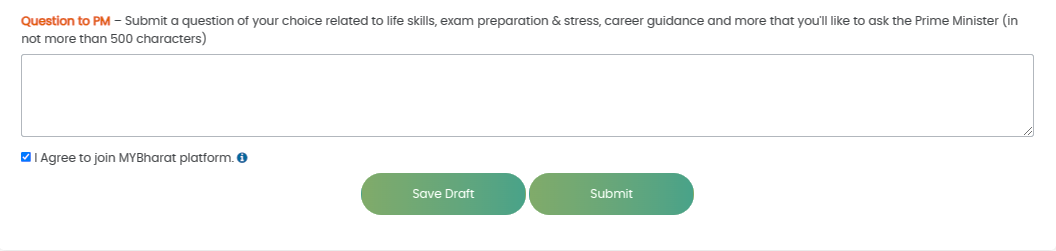 STEP 1: 	For participating as Teacher – Click to Participate
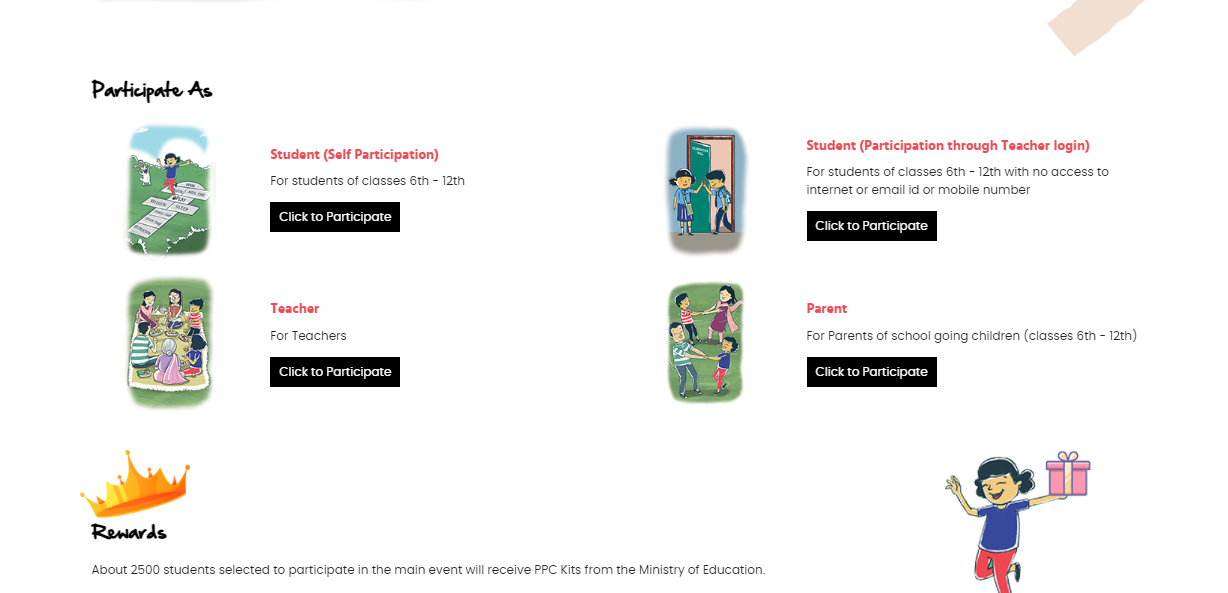 STEP 5: Enter The Teacher Details
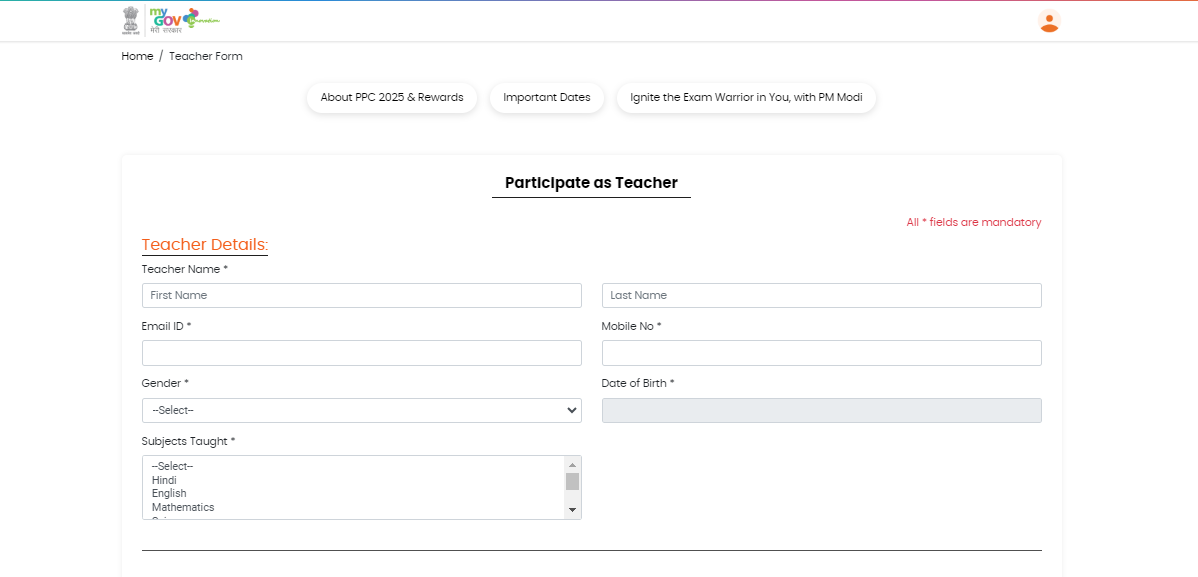 STEP 6:     Fill in the School Details
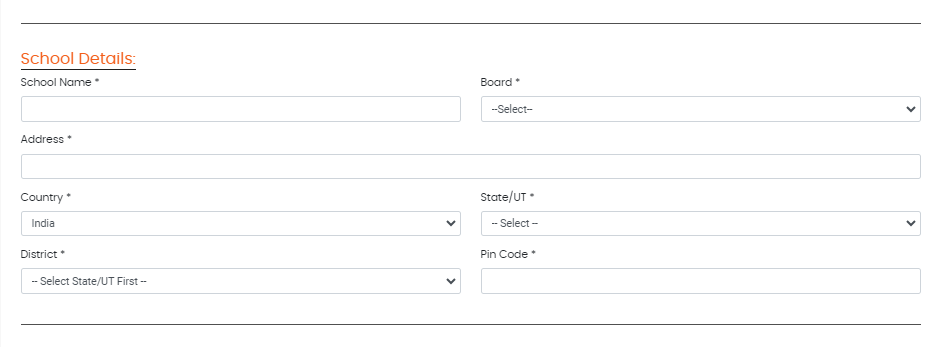 STEP 7: Fill the response in the Activity.
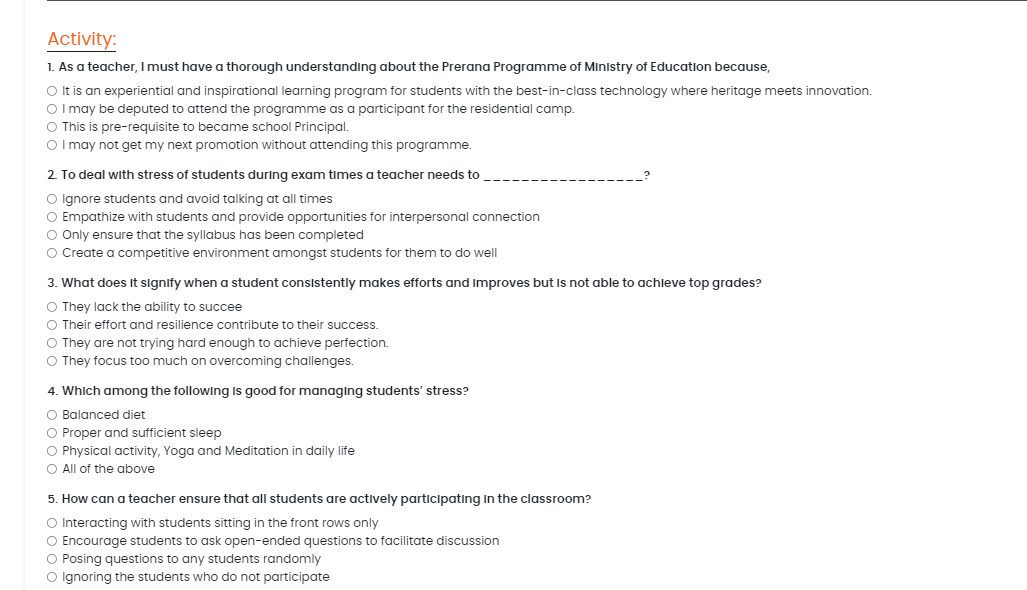 STEP 8: 	                                 Submit a Question to Hon’ble PM
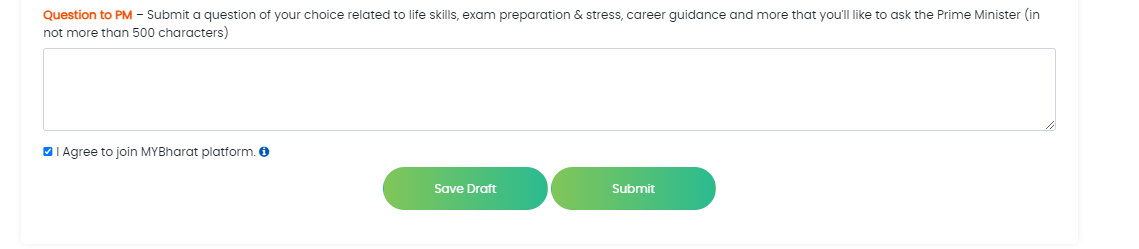 STEP 1: 	For Parent Participation : – Click to participate
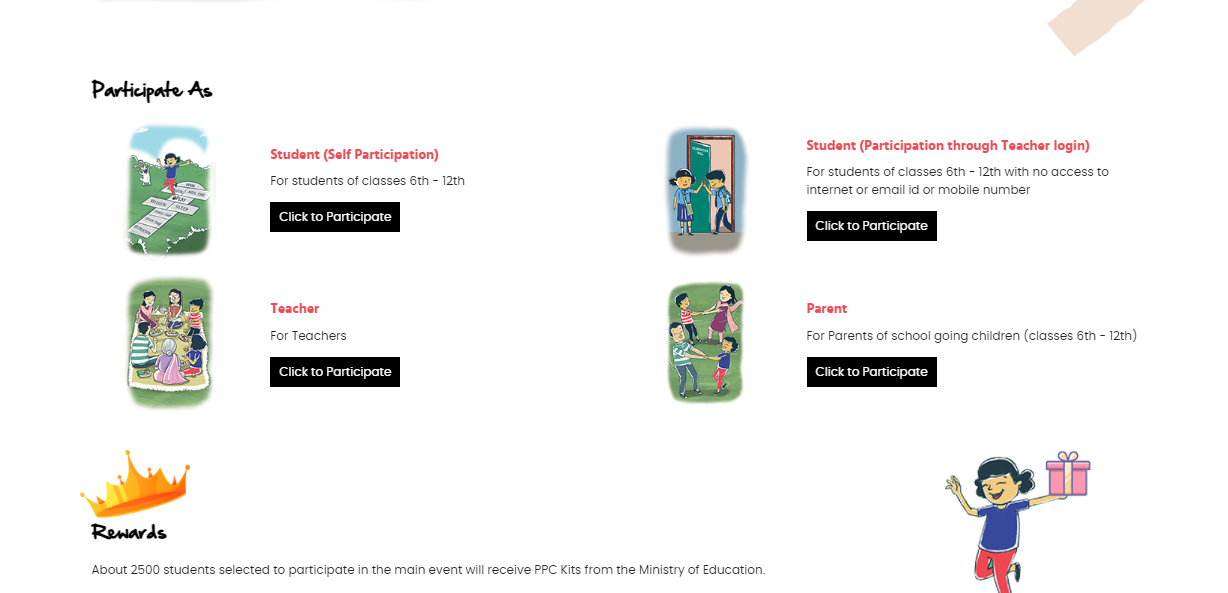 STEP 5: Enter the Parent Details
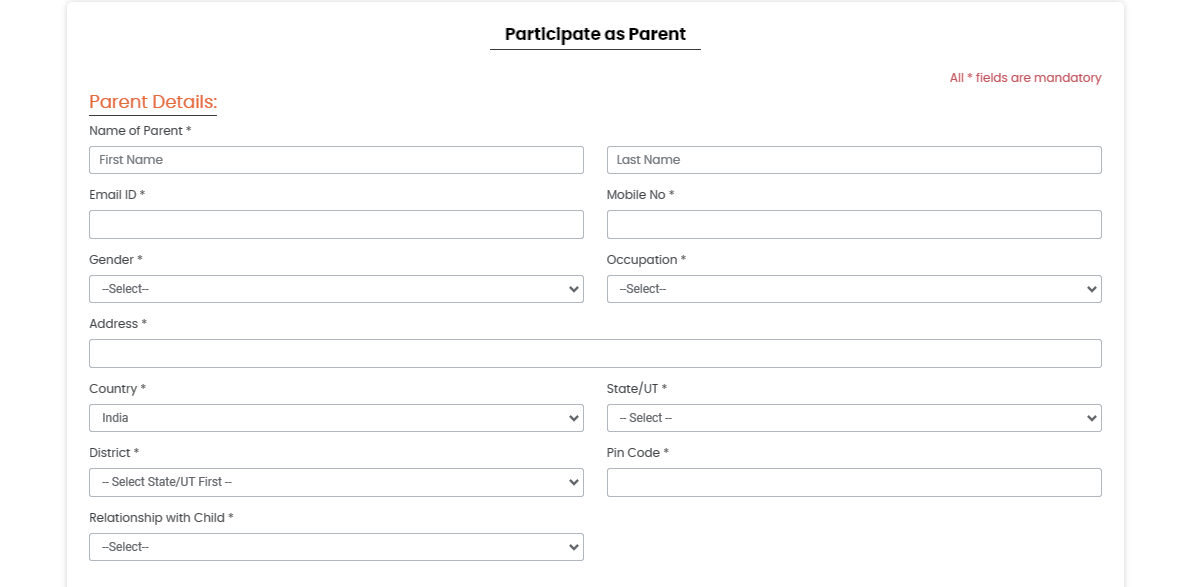 STEP 6:     Fill in the Child Details
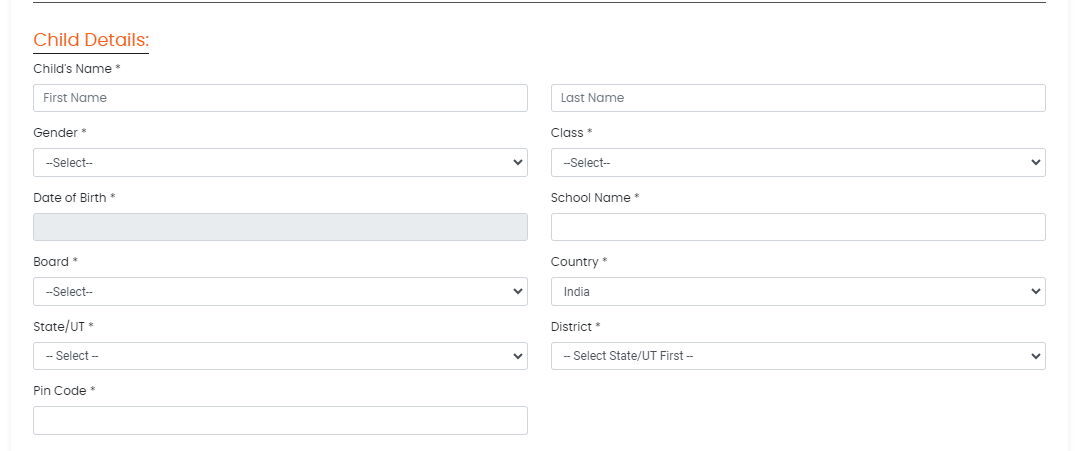 STEP 7: Fill the response in the Activity.
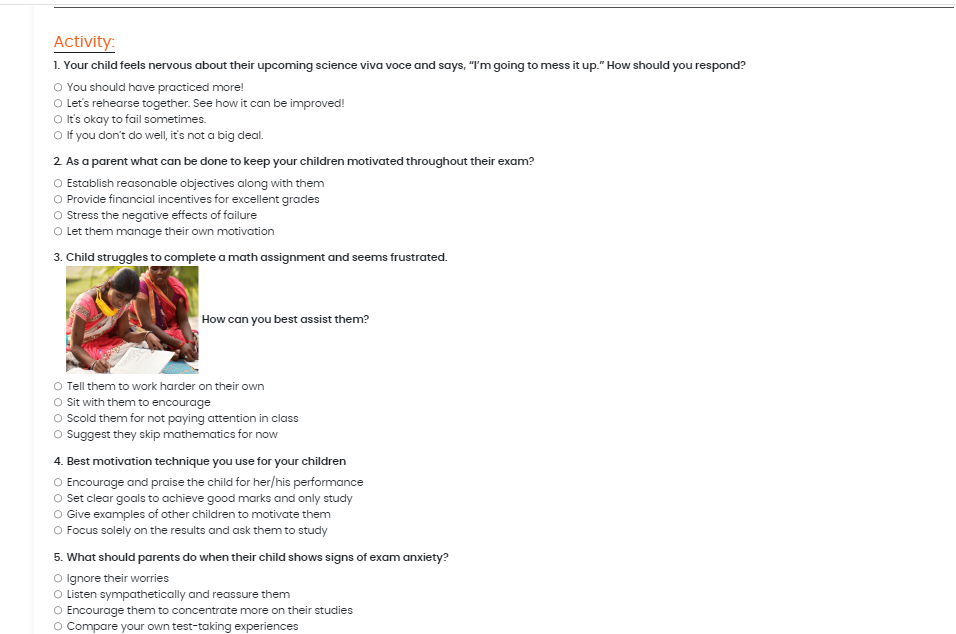 STEP 1: 	For Student (Participation through Teacher login): – Click to participate
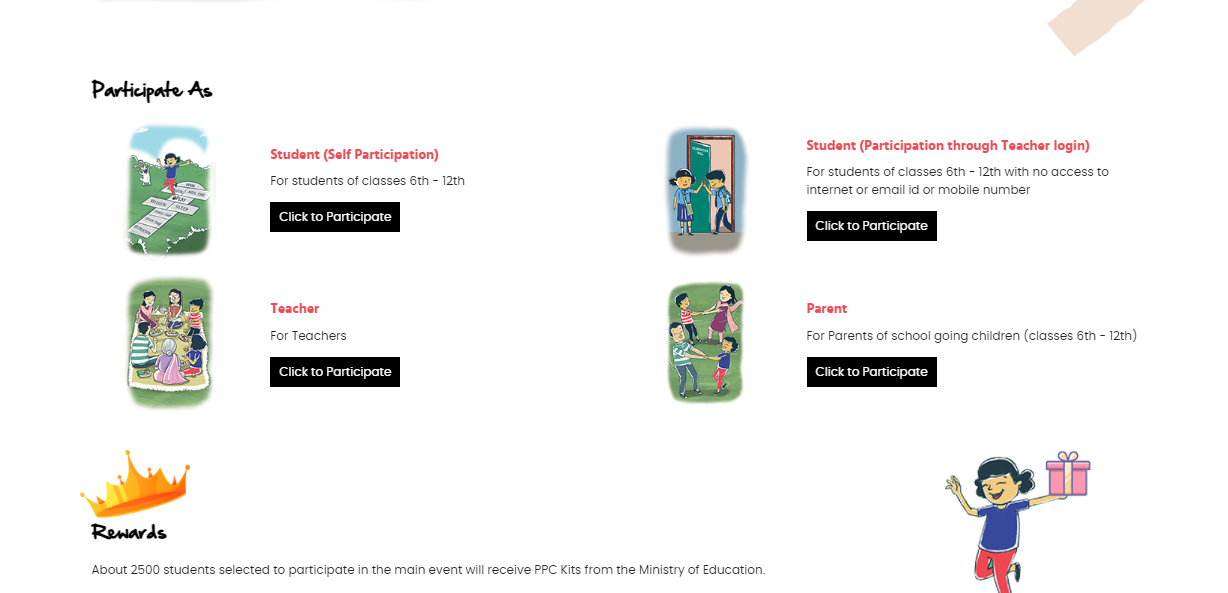 STEP 5: Enter The Student Details (Through Teacher)
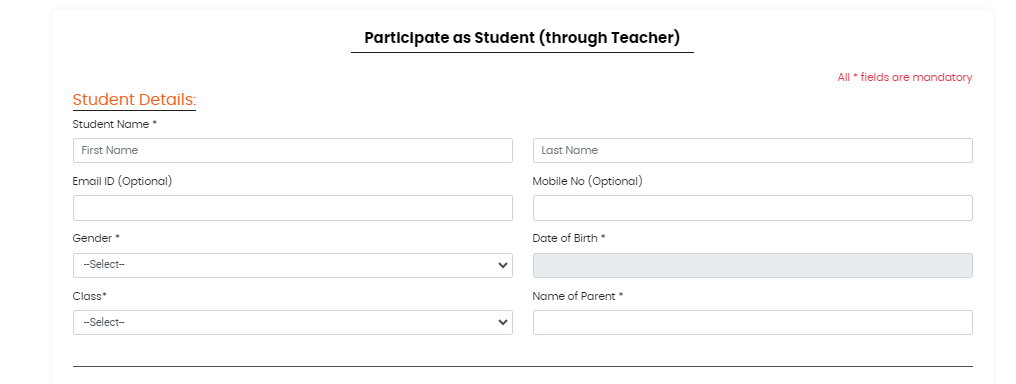 STEP 6:     Fill in the School Details
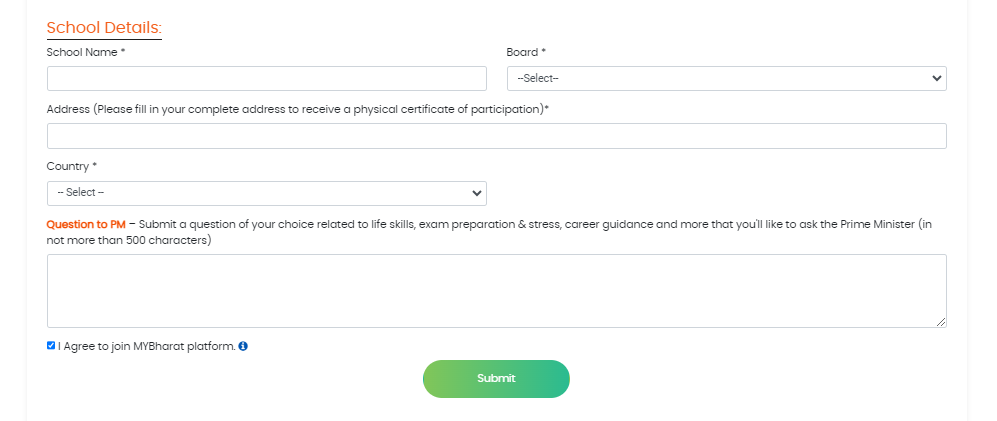 STEP 7: Fill the response in the Activity.
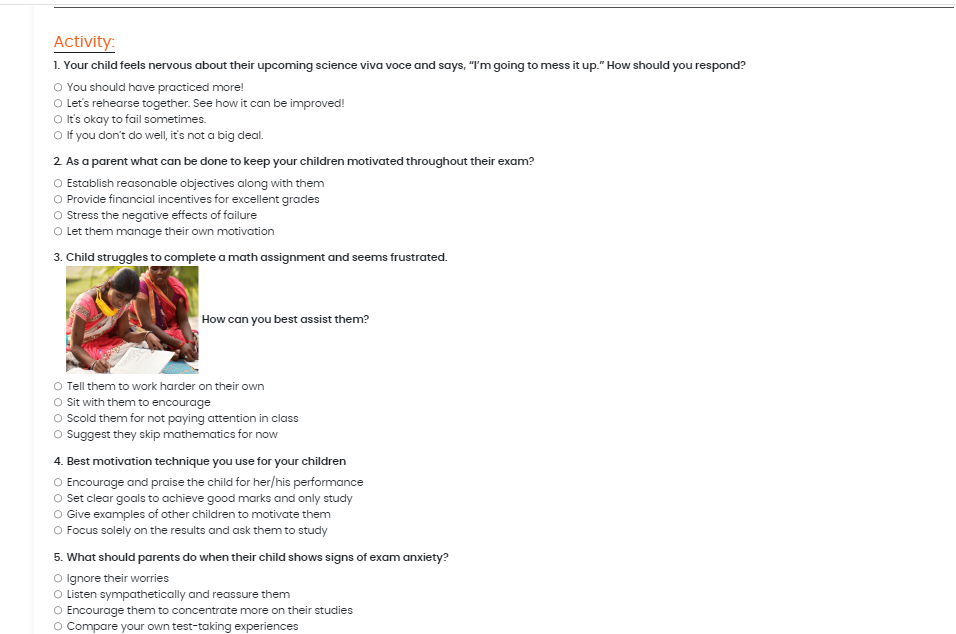 STEP 8: 	                                            Submit a Question to Hon’ble PM
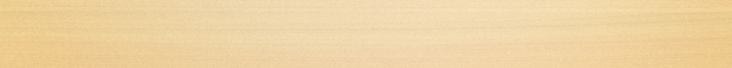 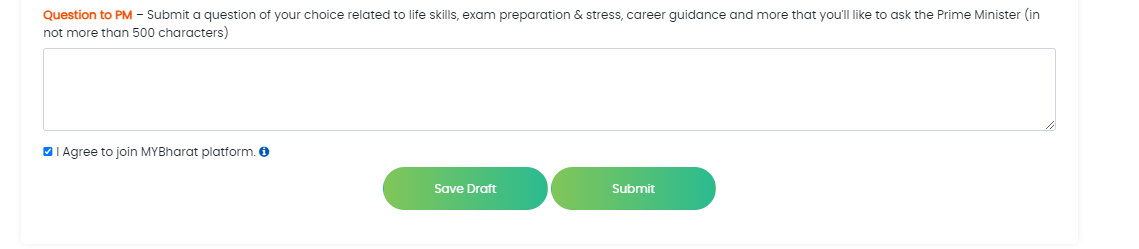 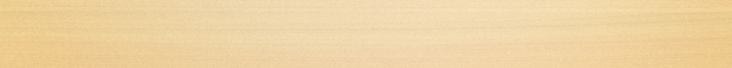 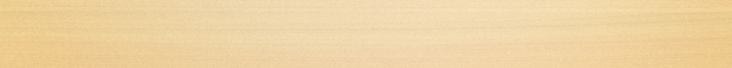 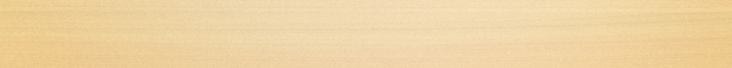 No need to resubmit the school details if registering student through teacher login
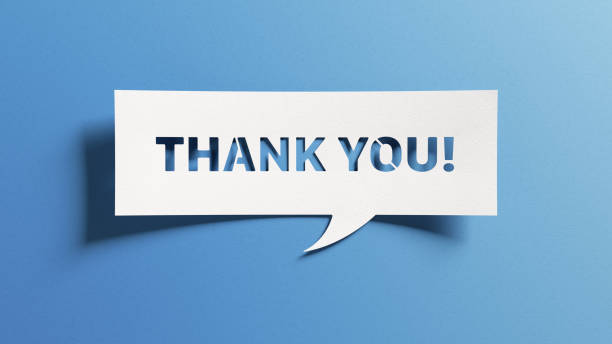